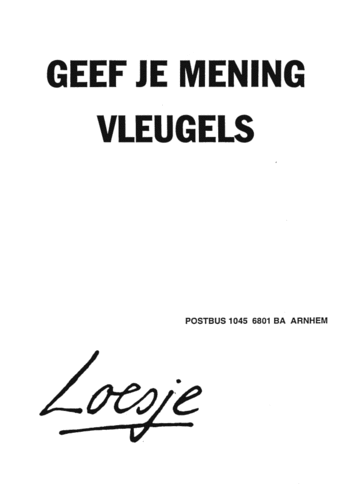 Lezen: betoog
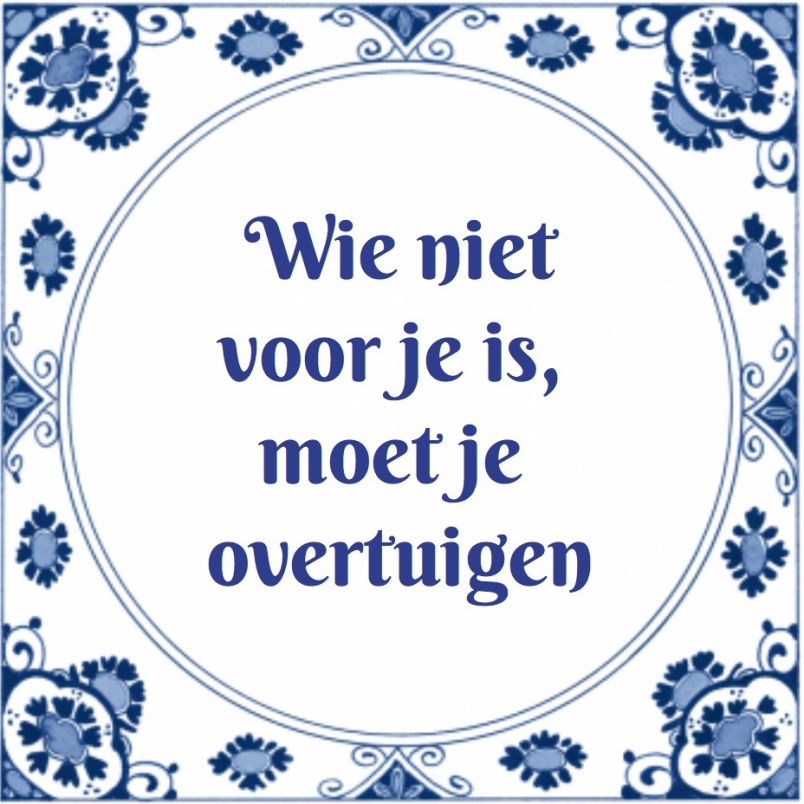 Spoorboekje
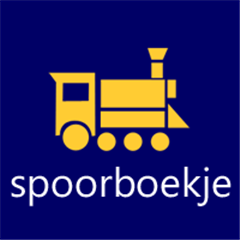 Begrippen/theorie
Betoog lezen en beoordelen
Bespreken

Wat gaan we leren?
Je kunt vertellen wat het tekstdoel van een betoog is.
Je kunt vertellen wat een objectief en subjectief argument is. Hier kun je ook een voorbeeld bij geven.
Je kunt vertellen wat tegenargumenten zijn.
Je kunt vertellen wat je doet bij het kritisch beoordelen van argumenten.
Begrippen
Wat is het tekstdoel van een betoog?

- Overtuigen
Begrippen
Wat is een objectief argument?
Noem een voorbeeld.

Wat is een subjectief argument?
Noem een voorbeeld.

2 minuten voor jezelf bedenken. Klaar? Controleer met je buurman/buurvrouw.
Begrippen
Wat is een tegenargument?

De schrijver geeft een argument van ‘tegenstanders’. 
Vervolgens geeft hij daar een tegenargument bij.
Hij weerlegt hiermee het argument van de ander.
Begrippen
Wat doe je bij het kritisch beoordelen van argumenten?
Betoog lezen en beoordelen
Wat? Je krijgt een voorbeeldbetoog. Je gaat de bijbehorende vragen maken.

Hoe? Je leest het betoog en vervolgens staan onder het betoog 6 opdrachten/vragen. Deze ga je beantwoorden.

Hulp? Je werkt alleen. Als je een vraag hebt, mag je je vinger opsteken.

Tijd? 15 minuten.

Uitkomst? We gaan het daarna gezamenlijk bespreken.

Klaar? Controleer met je buurman/buurvouw. Is je buurman/buurvrouw nog niet klaar of jullie zijn klaar met controleren? Dan mag je bezig met de huiswerkopdrachten van paragraaf 4.4
Wat hebben we geleerd?
Je kunt vertellen wat het tekstdoel van een betoog is.
Je kunt vertellen wat een objectief en subjectief argument is. Hier kun je ook een voorbeeld bij geven.
Je kunt vertellen wat tegenargumenten zijn.
Je kunt vertellen wat je doet bij het kritisch beoordelen van argumenten.